Methadone Scenario 3
Based on Stigma & Trust Findings 
from the 
Peer Engagement and Evaluation Project (PEEP)
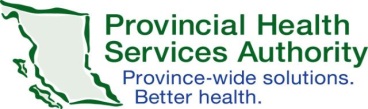 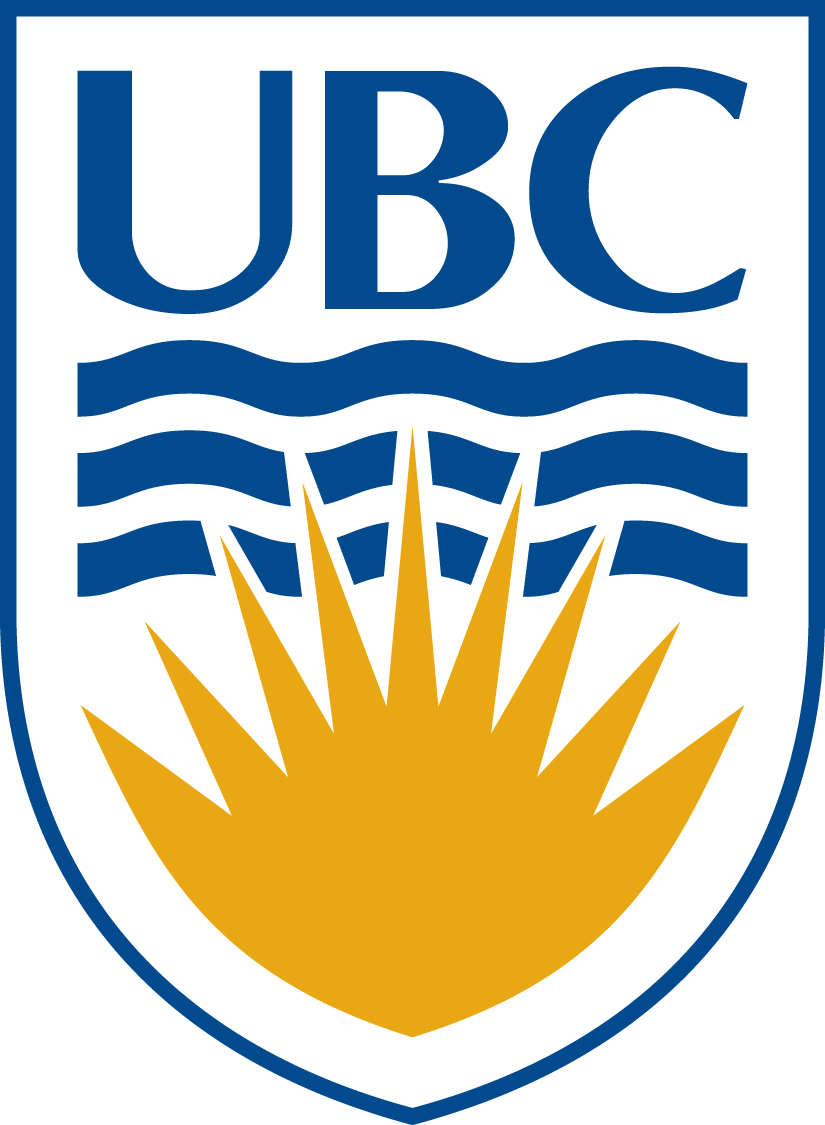 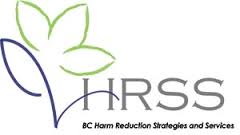 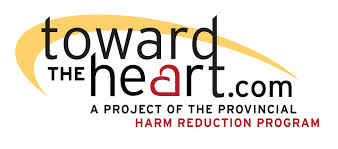 This Scenario comes from the Lived Experience of People Who Use Drugs
“  I just don’t know...  I use the same doctor as [Name] but he cut me off of 0.5 mg Clonazepam because I went on the Methadone Program 40 ml a day, so I couldn’t get any kinda anxiety reducing anything.” 
– Female, Interior Health Authority
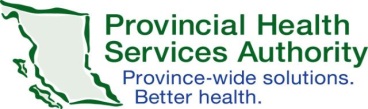 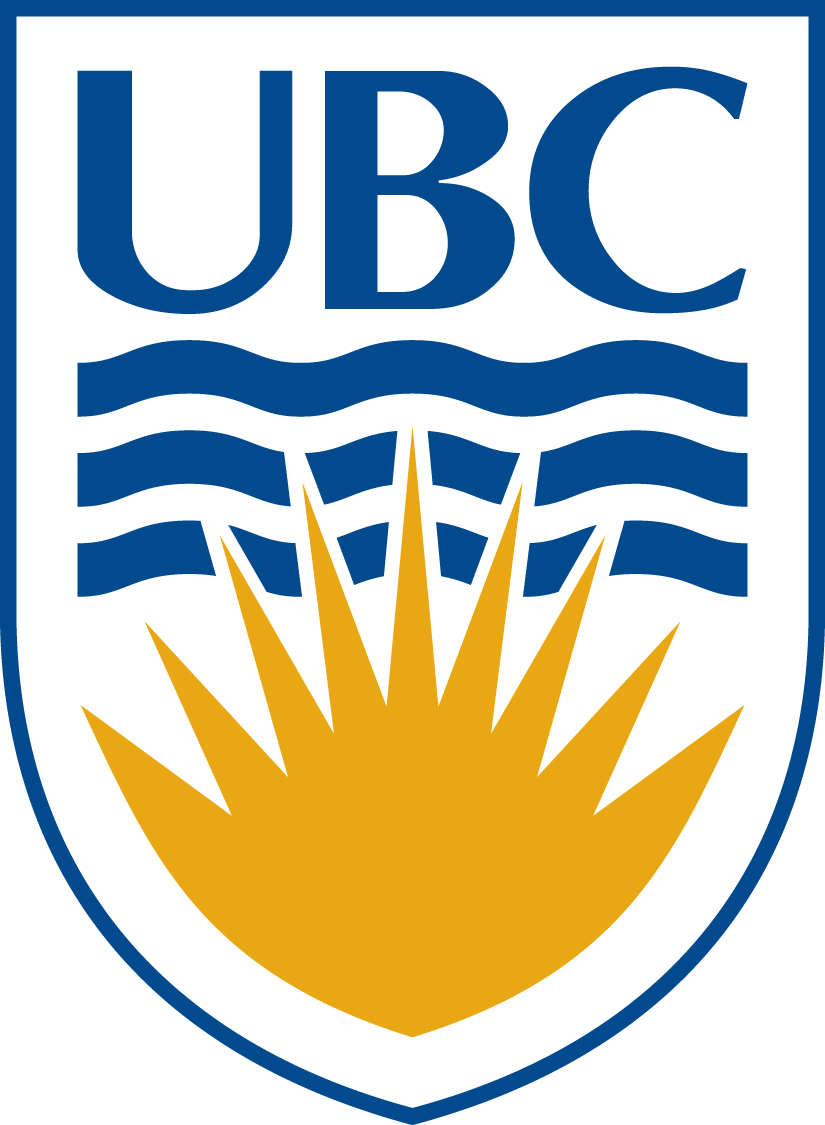 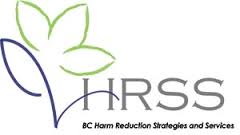 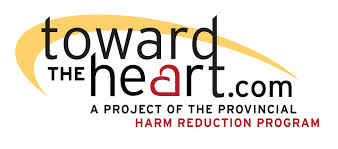 Discussion: Behaviours
How did the staff member or Peer’s behaviour positively or negatively affect the situation?
What might have motivated each person to behave the way they did?
What are the possible outcomes of each person’s behaviours?
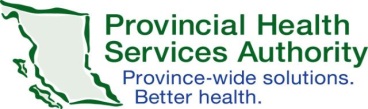 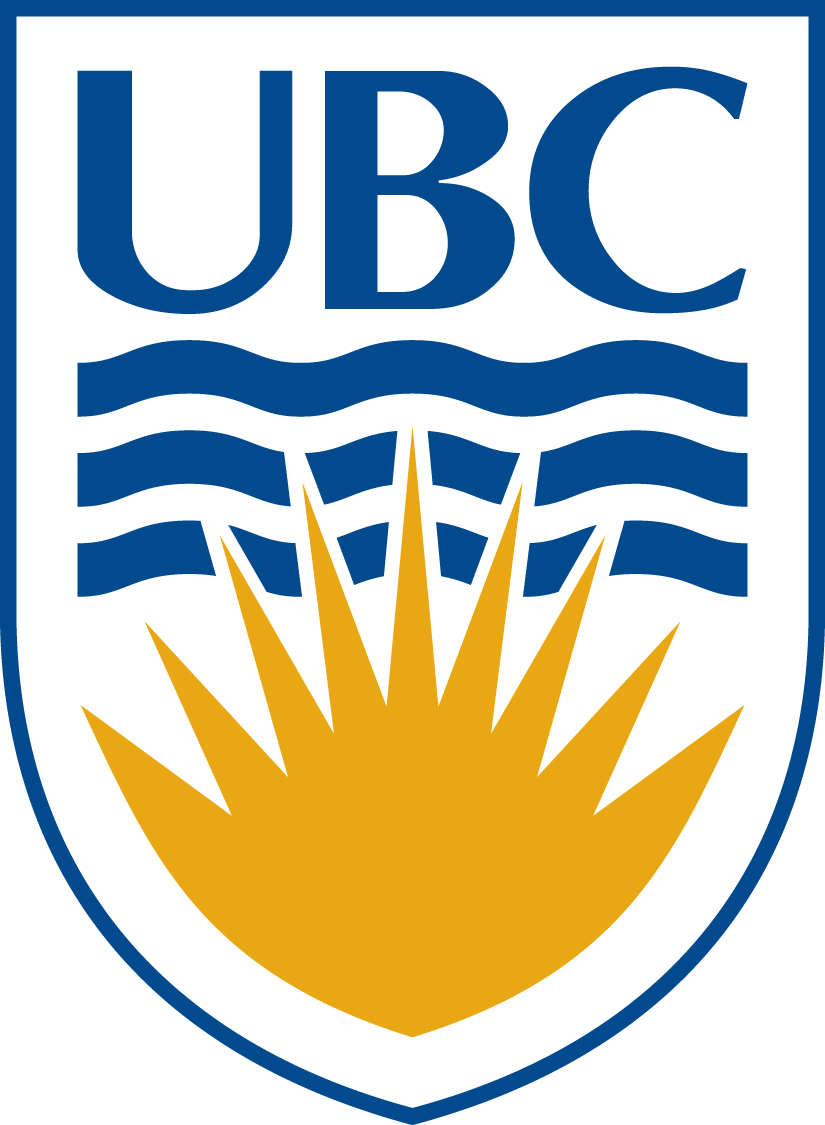 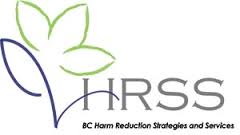 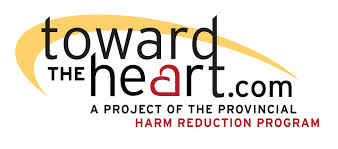 Discussion: The Service
How did the design of the Harm Reduction Service positively or negatively affect the outcome of the situation?
Why might the service be set up that way?
What are some possible outcomes of the way the service was set up?
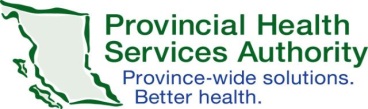 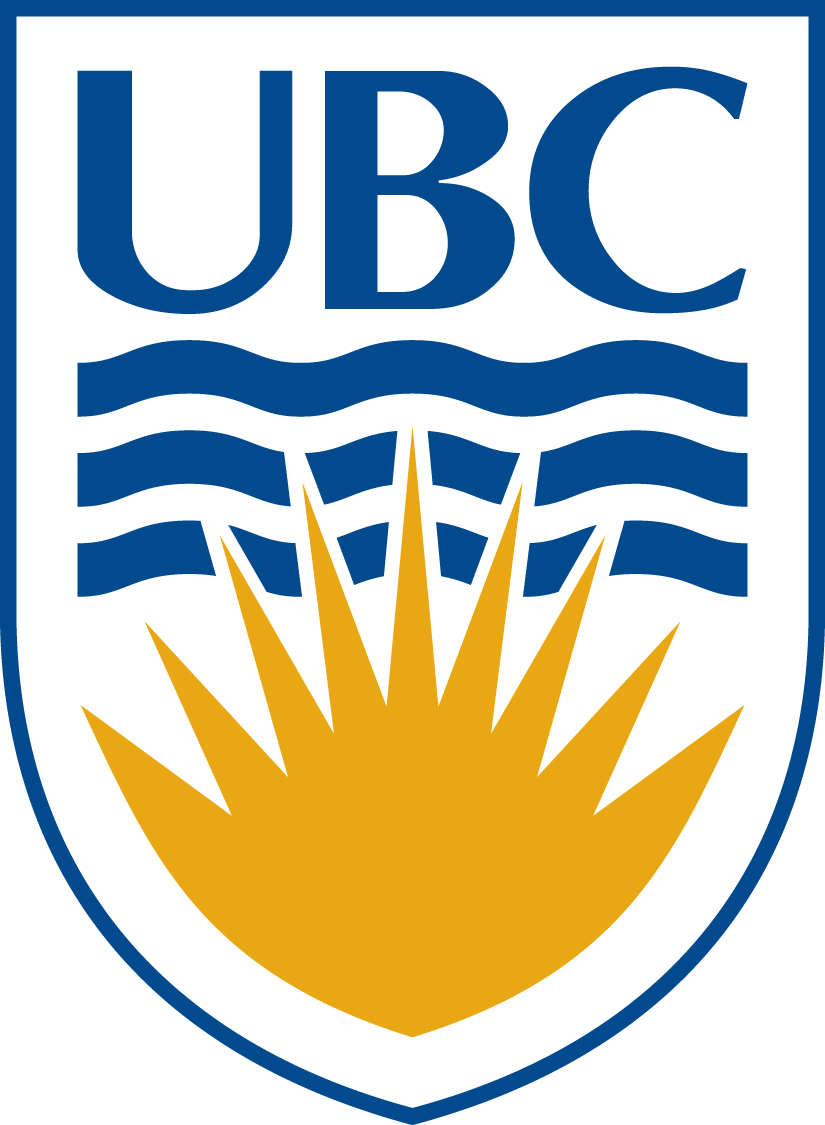 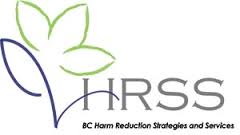 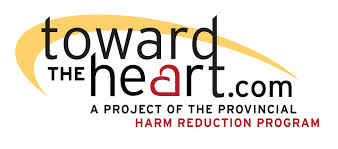 Discussion: The Role of Stigma
Stigma: Strong disapproval and negative judgements toward people who use drugs 

How might stigma contribute to negative outcomes? Consider:
Internal stigma
Stigma in relationships
Stigma in organizations (institutions, government, society)
Stigma in how people communicate
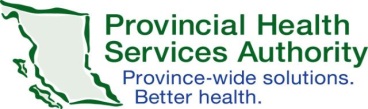 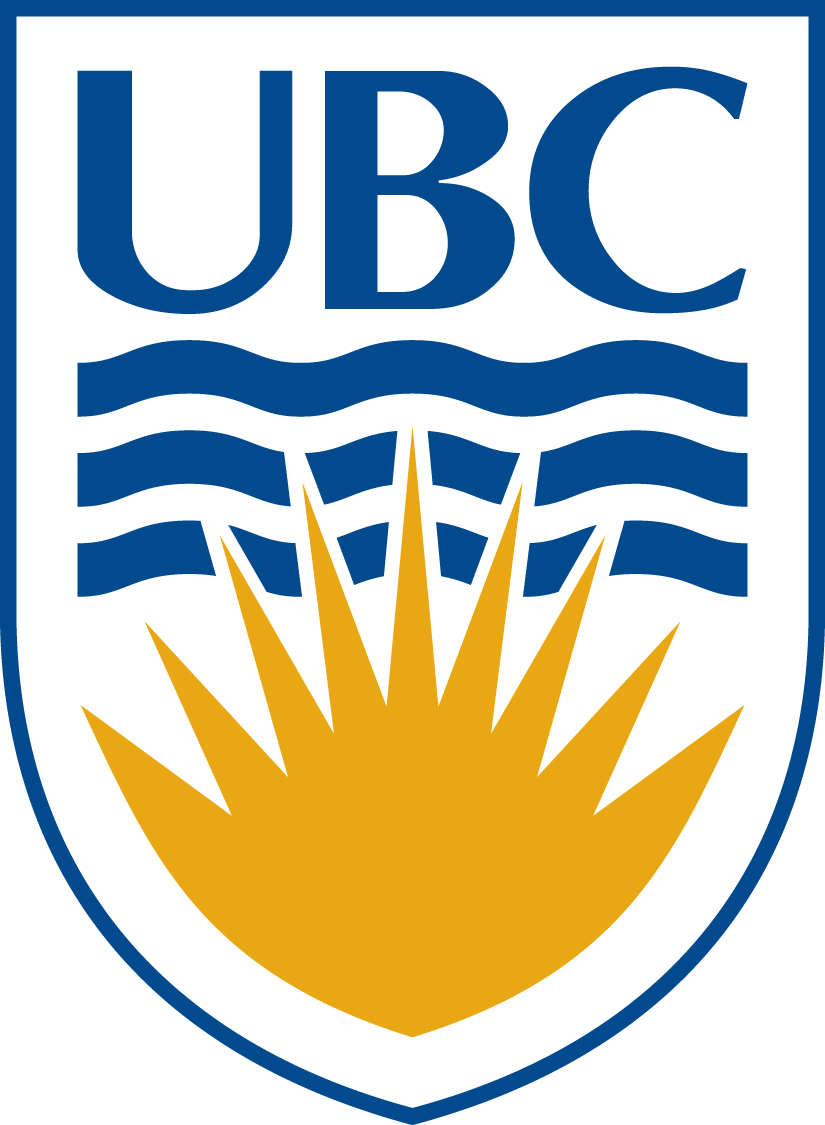 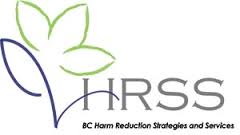 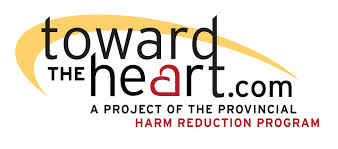 Summary: Options & Opportunities
How might service providers contribute to improving the outcome of the situation? 

What could leaders and management change to produce a positive outcome?

How could Peers participate in producing a better outcome to situations like this?
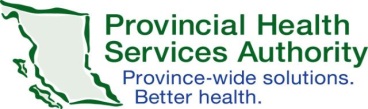 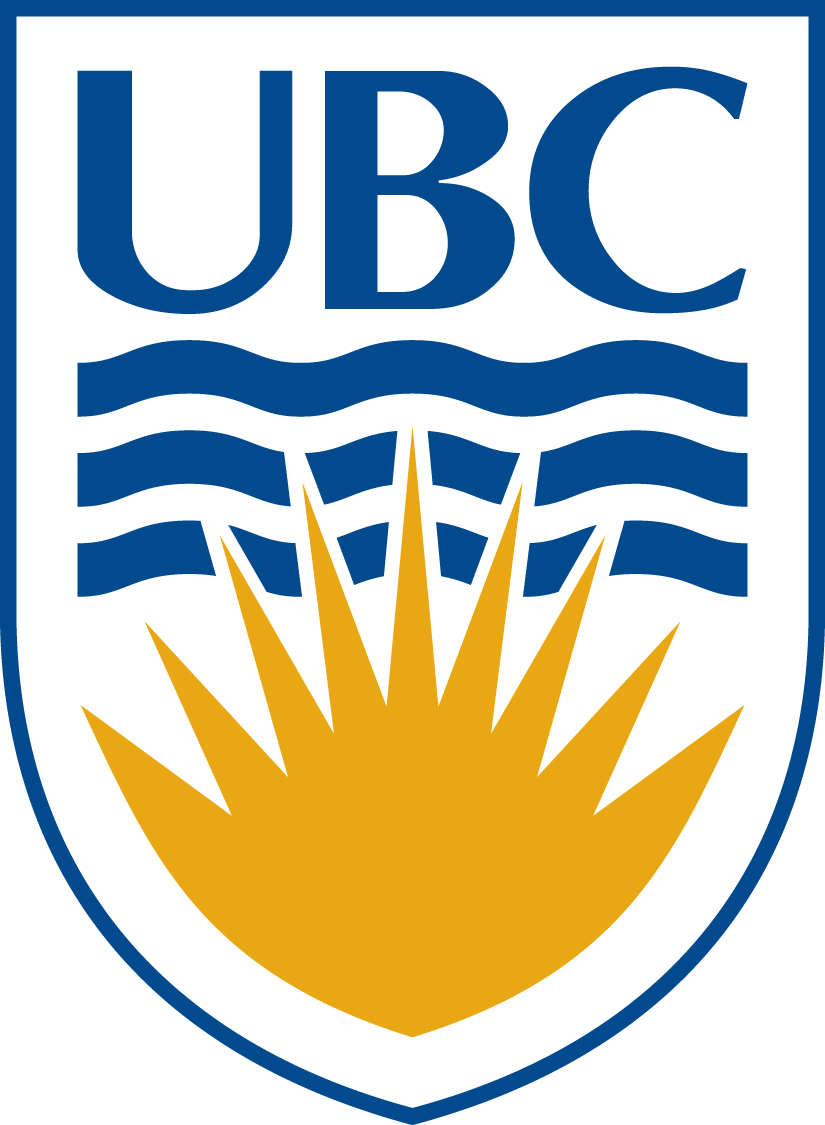 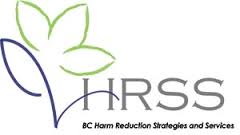 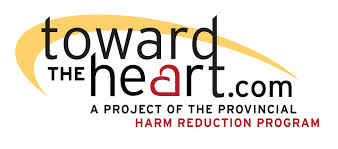 [Speaker Notes: Methadone providers and prescribers have an opportunity to:
Educate patients about the risks of polysubstance use
Discuss alternative agonist treatments with patients
Discuss alternative approaches to improving mental health and decreasing substance use, such as increasing psycho-social supports and interventions

Leaders and management have an opportunity to:
Increase support for the use of integrated healthcare teams
Increase access to evidence-based, psychosocial interventions to improve mental health and decrease illicit substance use

Peers have an opportunity to:
Learn about the policies, processes and restrictions in the Methadone prescribing system
Learn about  risks associated with polysubstance use and alternative therapies
Provide feedback to their Methadone prescribers about the impact of policies and processes
Participate in educational services for health care providers about Methadone management and other complex care issues for people who use drugs.]